Macroeconomic data and BANKING SYSTEM OF THE REPUBLIC OF NORTH MACEDONIAMarch 31, 2024
Macedonian macroeconomic environment
(EUR millions; percentages)
1Q 2024
Credit rating of the state
BB + outlook Stabile, Standard & Poor’s, Credit rating agency confirmed the implementation of good policies, the stabile banking system and domestic currency and increased foreign reserves
Industrial production volume index
96,9 annual 
Trade 
Import amounts 2.736 EUR millions 
Export amounts  1.929 EUR millions 
GDP growth 
1.2% 
Inflation
3.4% 
FX Reserves 
4.287 EUR millions, 
Share of green portfolio in total FX reserve portfolio 1.6%, issued by Ministry of Finance600 million
Reference rate
6.3%
Labour Market
Rate of unemployment 12.9

Source : 
NBRM BASIC ECONOMIC INDICATORS FOR REPUBLIC OF NORTH MACEDONIA 
Quarterly Report Q12024 
NBRM, REPORT ON RISKS IN THE BANKING SYSTEM OF THE REPUBLIC OF MACEDONIA, Indicators on the banking system
The credit rating of the state:  
‘BB+' Ratings Affirmed; Outlook Stable
Standard & Poor’s, Credit rating agency
source: www.nbrm.mk/ns-newsarticle│Rating Report RNM│January 31, 2024)
Macedonian Banking sector
1Q 2024
The Banking sector consists of 13 active banks, 5 large (amounts 598,105 Mio. Den.) 81% in total assets, 3 medium (amounts 94,746 Mio. Den.) 12% in total assets, 5 small (amounts 46,087 Mio. Den.) 6% % in total assets and 2 saving houses. 
Participation of foreign capital 78,8%
Total assets of the Banking system registered the amount of 738,938 Mio. Den., increased by 9.3% annual and reduced by (-1%) quarterly, which is supported by the growth of the deposit by 9.1% annual, reduced by (-0,9%) quarterly and the capital position of the banks which increased by 11,5% annual, 5,6% quarterly. Total loans increased by 6,2% annual, 1% quarterly.
The level of financial intermediation  measured by:
Тhe ratio of total assets and  GDP is 87,1% which indicates the dominant position of banks in the  financial system
Total deposits from non-financial sector/GDP is 63%
Total gross loans to non-financial sector/GDP  is 52.5%
	Source NBRSM, Department for financial stability, Last revision to 	GDP figures (at current prices): 03.6.2024
	NBRM, Quarterly Report Q12024
Macedonian Banking sector Assets
1Q 2024
In structure of total assets highly liquid assets participates by 31%* total credit exposure participates by 60% while the rest of 9% is other assets. 
Stabile participation of liquid assets confirm the appropriate liquidity risk management by banks and the satisfactory resilience to the assumed extreme liquidity outflows 
Liquidity Coverage Ratio 279,1%, which is almost three times higher than the regulatory minimum of 100%
       ЕUROZONE LCR 157,9%
Liquid assets / Assets 31%
Liquid assets / Short-term liabilities 52%
Liquid assets /Deposits households 62%
Loans/Deposits ratio LDR 83%


* Methodology for calculation of LCR is in accordance with requirements of Basel III accord. 

** Liquid assets: cash,treasury bills, government bonds
*** Non-financial sub: state, non-financial companies, households, nonprofit ins. and nonresidents
Source: 
NBRM, REPORT ON RISKS IN THE BANKING SYSTEM OF THE REPUBLIC OF MACEDONIA, Indicators on the banking system 
NBRM, Quarterly Report Q12024
European Central Bank│Banking supervision 
www.bankingsupervision.europa.eu/home/html/index.en.html
Macedonian Banking sector Loans/ support green transformation of the economy
1Q 2024
in millions of denars
Total loans amounts 444.977 Mio. DEN. increased by 6,1% annual or 0,6% quarterly 
Households' loans:
consumer loans and credit cards increased by 4.3% annual or 0,1% quarterly
Real estate loans, increased by 10.3% annual or 2,1% quarterly
Car loans increased by 14,3% annual or 1% quarterly
🌳 Our banks have also paid attention to raising awareness about green loans as a form of financing that enables borrowers to invest exclusively in projects that make a substantial 
environmental impact, including climate-related projects, improve the energy efficiency, support investments in green technologies, materials and solutions, support investments in renewable energy sources, control and prevention of pollution and protection of the environment.
Green Loans -  households amount 1,090 Mio. DEN, 0,5% in total Loans to households’
*According to World Bank

Source: REPORT ON RISKS IN THE BANKING SYSTEM OF THE REPUBLIC OF MACEDONIA , Indicators on the banking system, annex 9, Quarterly Report Q12024
in millions of denars
Macedonian Banking sector Loans/support green transformation of the economy
1Q 2024
Loans of non-financial companies  participate with 48%, increased by 7,17%  annual, and 2,44% quarterly
Loans structure by economic activity of non-financial companies :

🌳 Our banks have also paid attention to raising awareness about green loans as a
form of financing that enables borrowers to invest exclusively in projects that make a 
substantial environmental impact, including climate-related projects, improve the energy 
efficiency, support investments in green technologies, materials and solutions, support investments in renewable energy sources, control and prevention of pollution and protection of the environment.
Green Loans of non-financial com. amount 18.771 Mio. DEN 8.8% in total Loans of non-financial companies 
According last macroeconomic ESG indicators have been identified as transition risks: the following climate sensitive activities:
Fossil fuels
Utilities
Energy-intensive sectors
Buildings
Transportation
Agriculture 
According to World Bank
Source: REPORT ON RISKS IN THE BANKING SYSTEM OF THE REPUBLIC OF MACEDONIA , Indicators on the banking system, annex 9, 
Quarterly Report Q12024
Macedonian Banking sector Loans
1Q 2024
Rate of non-performing loans 3.06%, increase by 0.21 pp annual and 0.29 pp quarterly, 
participation of NPL ,households 38%, non-financial companies 60% 
EUROZONE 2,31%
NPL Coverage - Coverage of non-performing loans with impairment (non-financial companies) 63.43% reduced by (-7.63) pp annual or  (-6.67) pp quarterly
EUROZONE 39.98%

Source: NBRM, REPORT ON RISKS IN THE BANKING SYSTEM OF THE REPUBLIC OF MACEDONIA, Indicators on the banking system, annex 5
NBRM, Quarterly Report Q12024
European Central Bank│Banking supervision
Macedonian Banking sector Liability’s
1Q 2024
in millions of denars
In the structure  of liabilities, the deposits amount  534,525 Mio. DEN are dominant  that participate by 72%, regarding previous year are increased by 9.1% or (-0.9%) quarterly

Capital & reserves amount 98,096 Mio. DEN., participate with 13%, increased by 11.5% annual, or 5.6% quarterly

Capital adequacy ratio  is 18,92%  and regarding previous year is increased by  0,9 pp annual, or 0.8 pp quarterly and likewise indicates on the capacity and coverage of the risks from Banks activity as well as stabile level on Banking sector solvency 
EUROZONE 15,74%

Source: NBRM
REPORT ON RISKS IN THE BANKING SYSTEM OF THE REPUBLIC OF MACEDONIA  
Indicators on the banking system 
Quarterly Report Q12024
European Central Bank│Banking supervision
Macedonian Banking sector Deposits
1Q 2024
Deposits from households participate with 68%, increased by 8.3% annual and 1.6% quarterly



Nonfinancial corporations participate with 28%, increased  by 12.7% annual  and  reduced by (-6.5%) quarterly
in millions of denars
Source: NBRM 
REPORT ON RISKS IN THE BANKING SYSTEM OF THE REPUBLIC OF MACEDONIA  
Indicators on the banking system
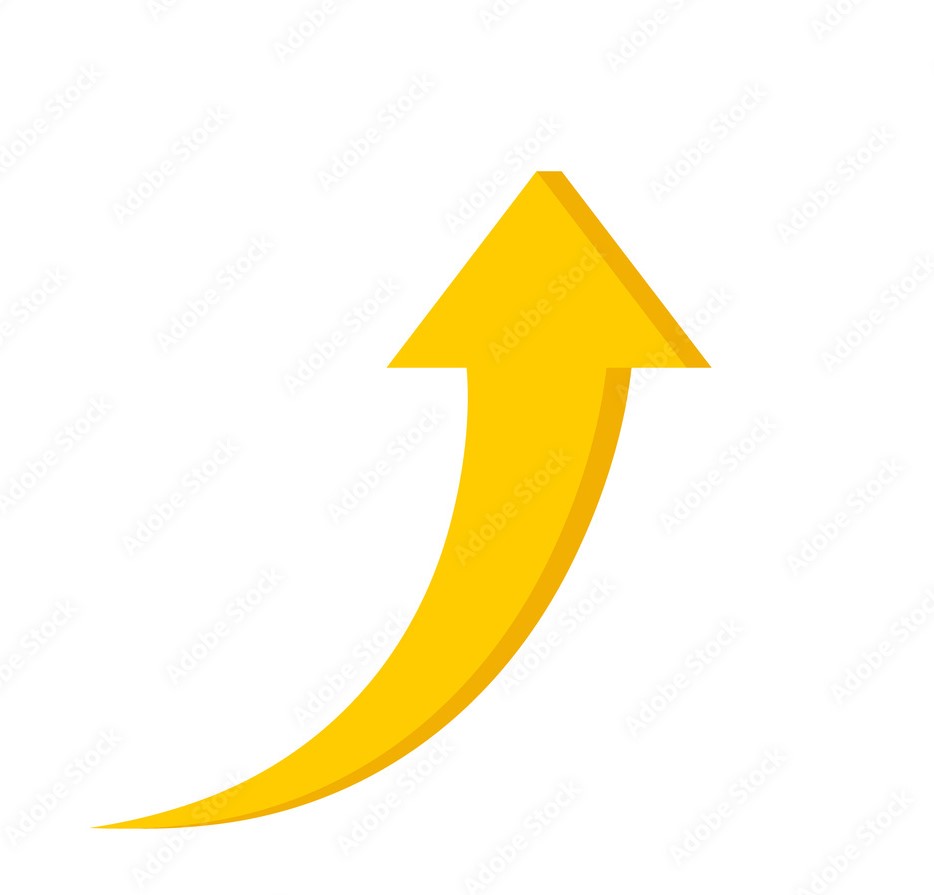 Household's 
annual 8.3 %
Total deposits 
annual 9.1 %
Macedonian Banking sector Profitability indicators
1Q 2024
Banking sector has stabile rates of profitability measured by
Return on average asset (ROAA) 2.00%, increased by 0.54 pp annual, or (-0,33) pp quarterly
EUROZONE 0.63%
Return on average equity (ROAE) 16,13%, increased by 3,89 pp annual or (-2,14) pp quarterly
EUROZONE 9,31%
43,40% of total income cover operating costs of the Banks 
70.68% of operating income is net interest income
Source: NBRМ REPORT ON RISKS IN THE BANKING SYSTEM OF THE REPUBLIC OF MACEDONIA, Indicators on the banking system,
Quarterly Report Q12024
European Central Bank│Banking supervision